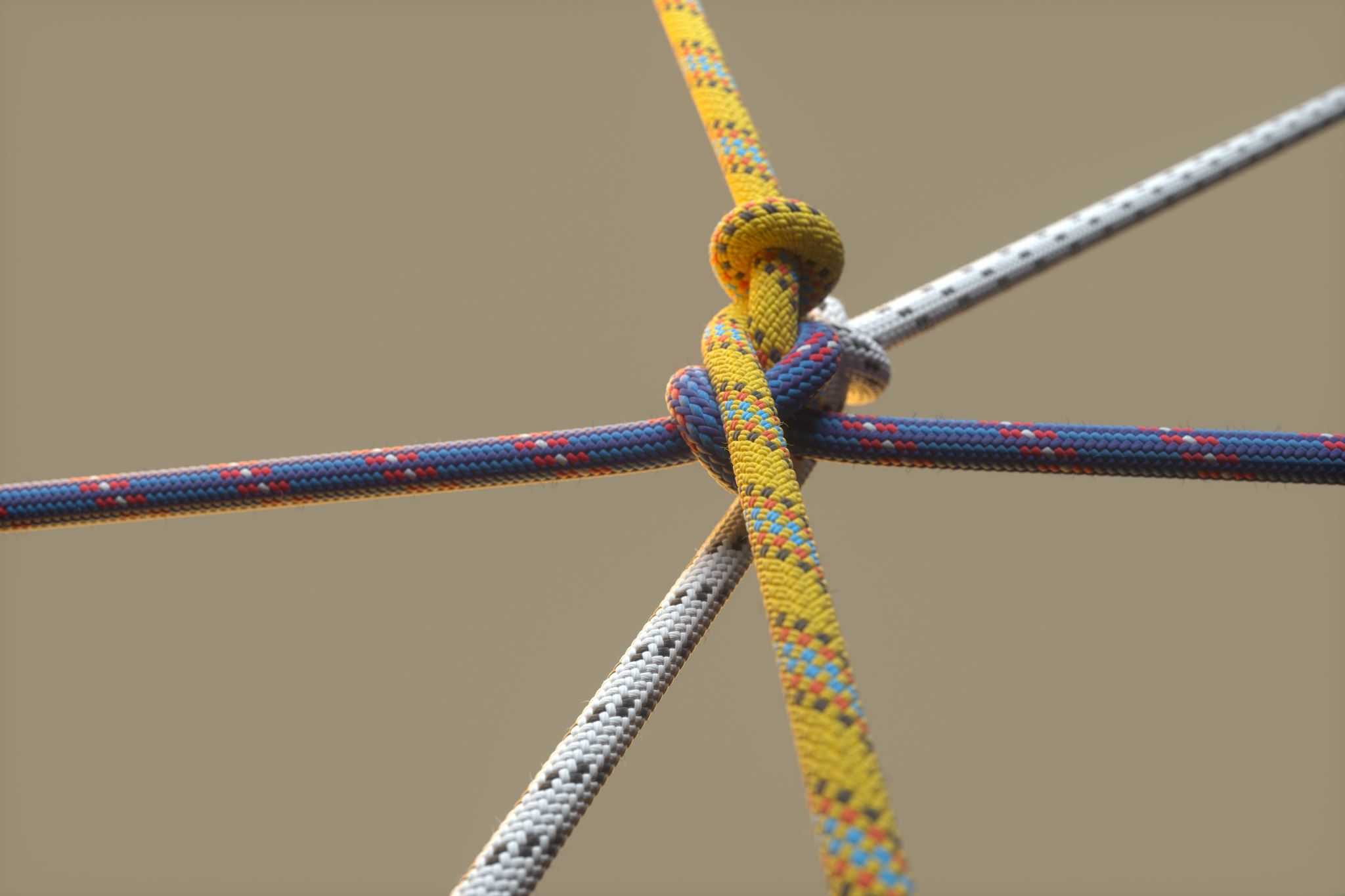 La théorie des nœuds
[Speaker Notes: XIXe :Gauss Calculer l’inductance dans un système des fils circulaires enroulée les uns sur les autres.
XIXe: Table de nœuds modèle de Kelvin de l’atome
XXe: Jones pour la mécanique quantique.
XXIe: ADN]
Nœud : Courbe fermée de l’espace sans point d’intersection.
Entrelacs: Ensemble de nœuds dans l’espace.
Les nœuds peuvent être orientés ou non.
C’est quoi un nœud mathématiquement ?
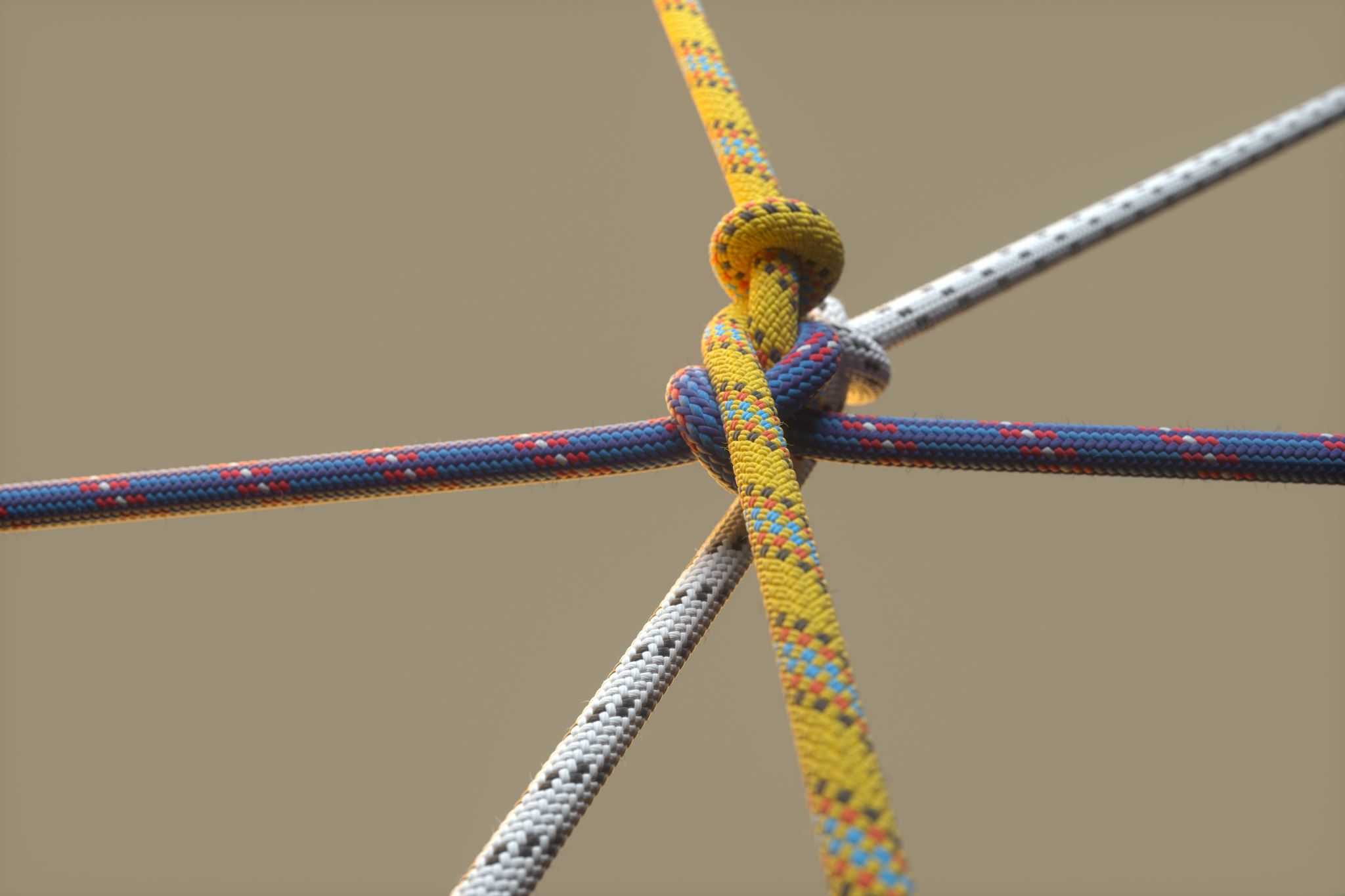 Équivalence entre les nœuds
Deux nœuds (ou entrelacs) sont équivalents si on peut transformer l’un en l’autre dans l’espace sans rompre les cordes.
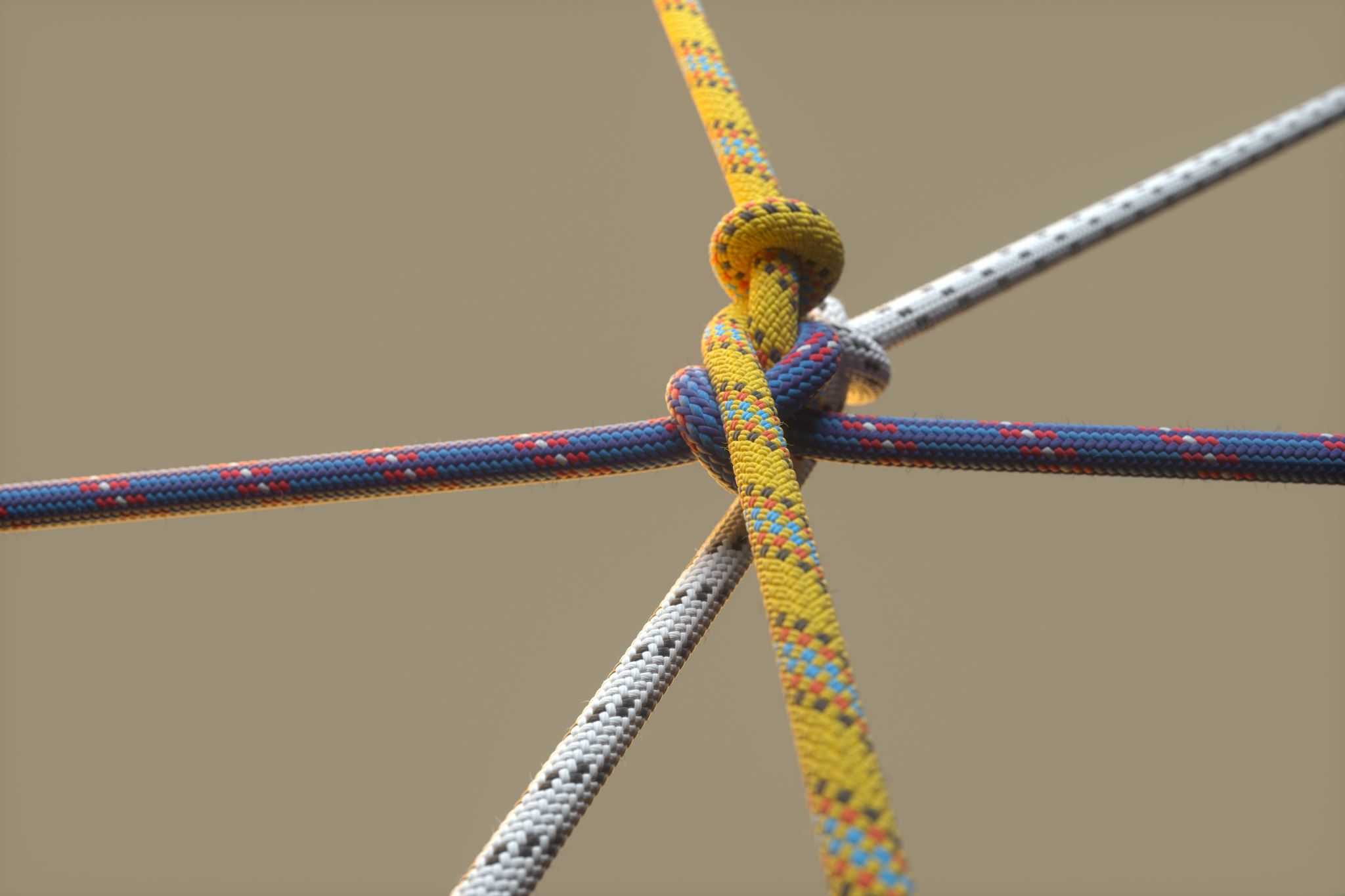 Problèmes fondamentaux de la théorie des nœuds
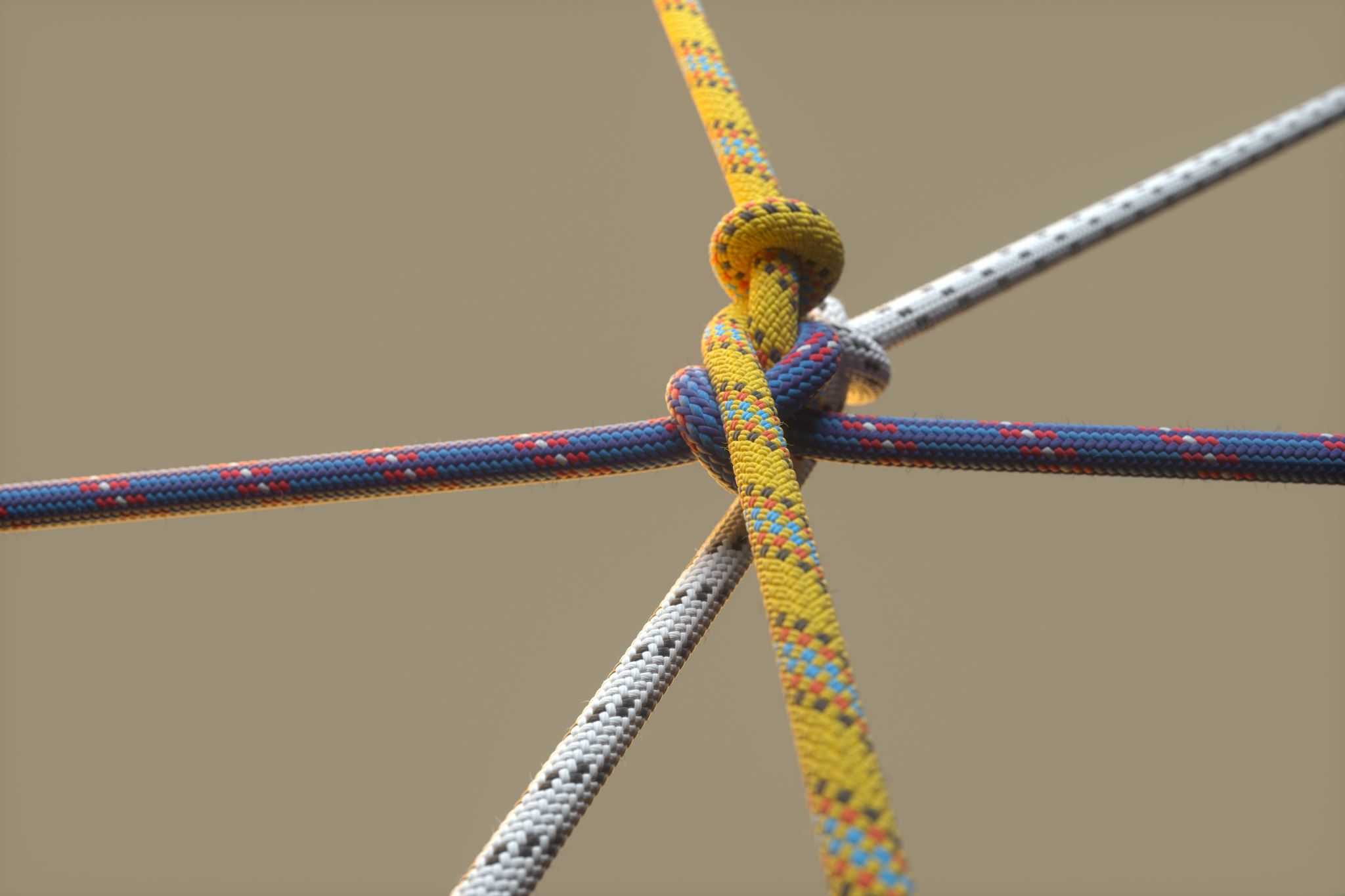 Trouver des méthodes pour décider si deux nœuds ou entrelacs sont équivalents. 
Trouver des méthodes pour décider si un nœud donné est non noué.
Classifier les nœuds non équivalents.
[Speaker Notes: 12965 nœuds (premiers) non équivalents jusqu’à 13 croisements.]
Opération sur les nœuds
Somme de nœuds orientés.
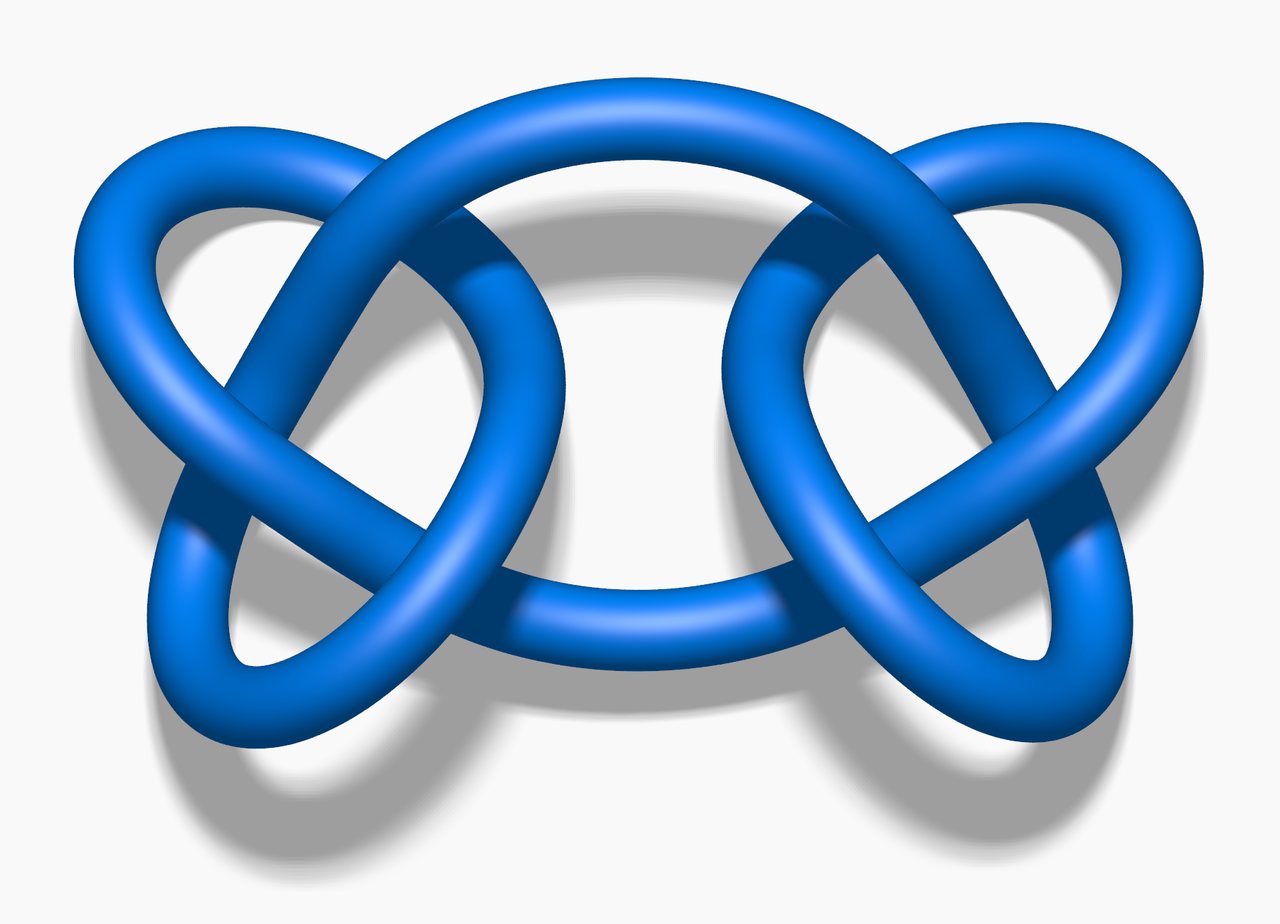 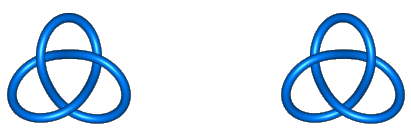 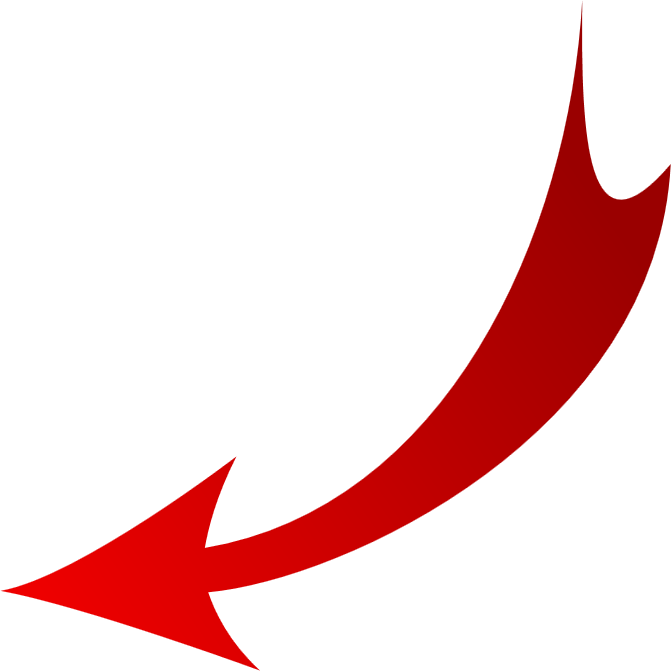 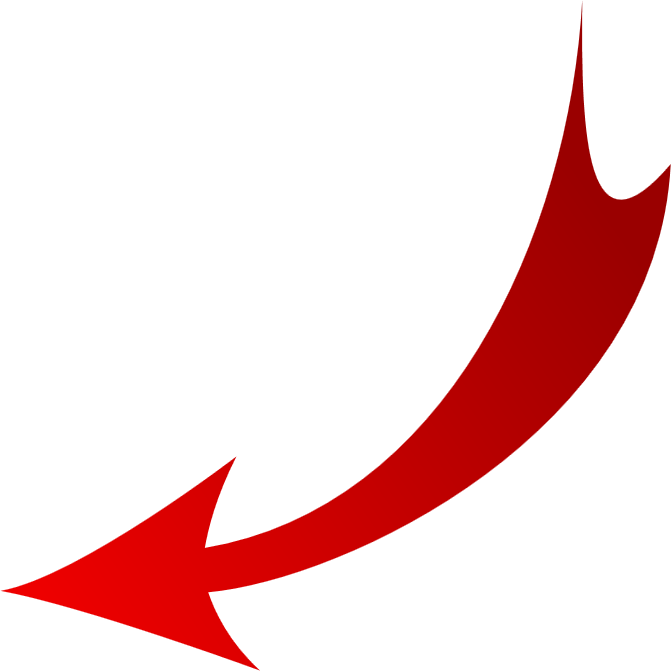 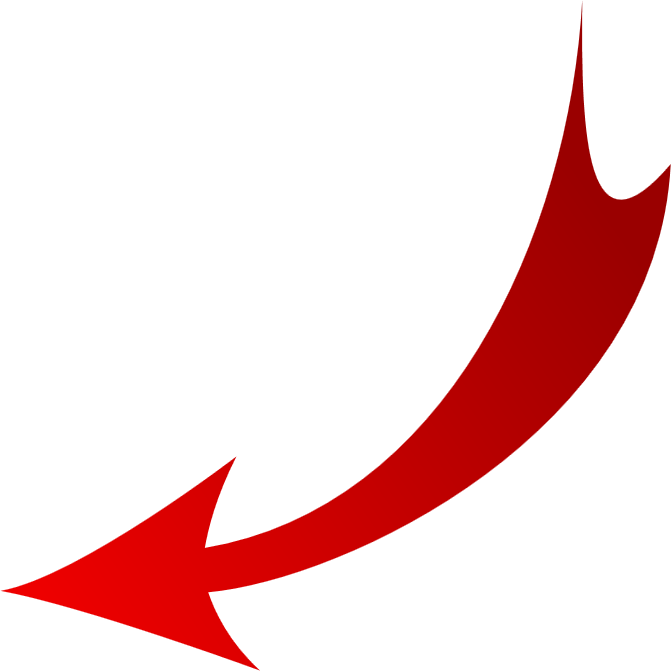 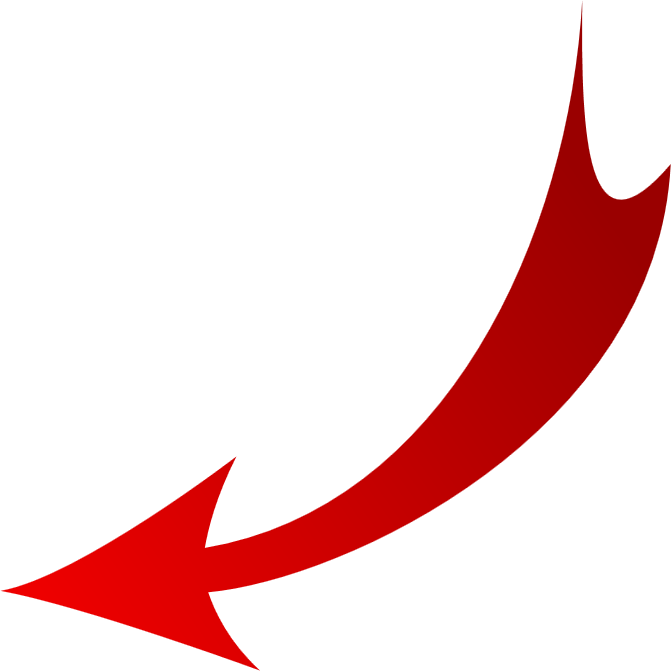 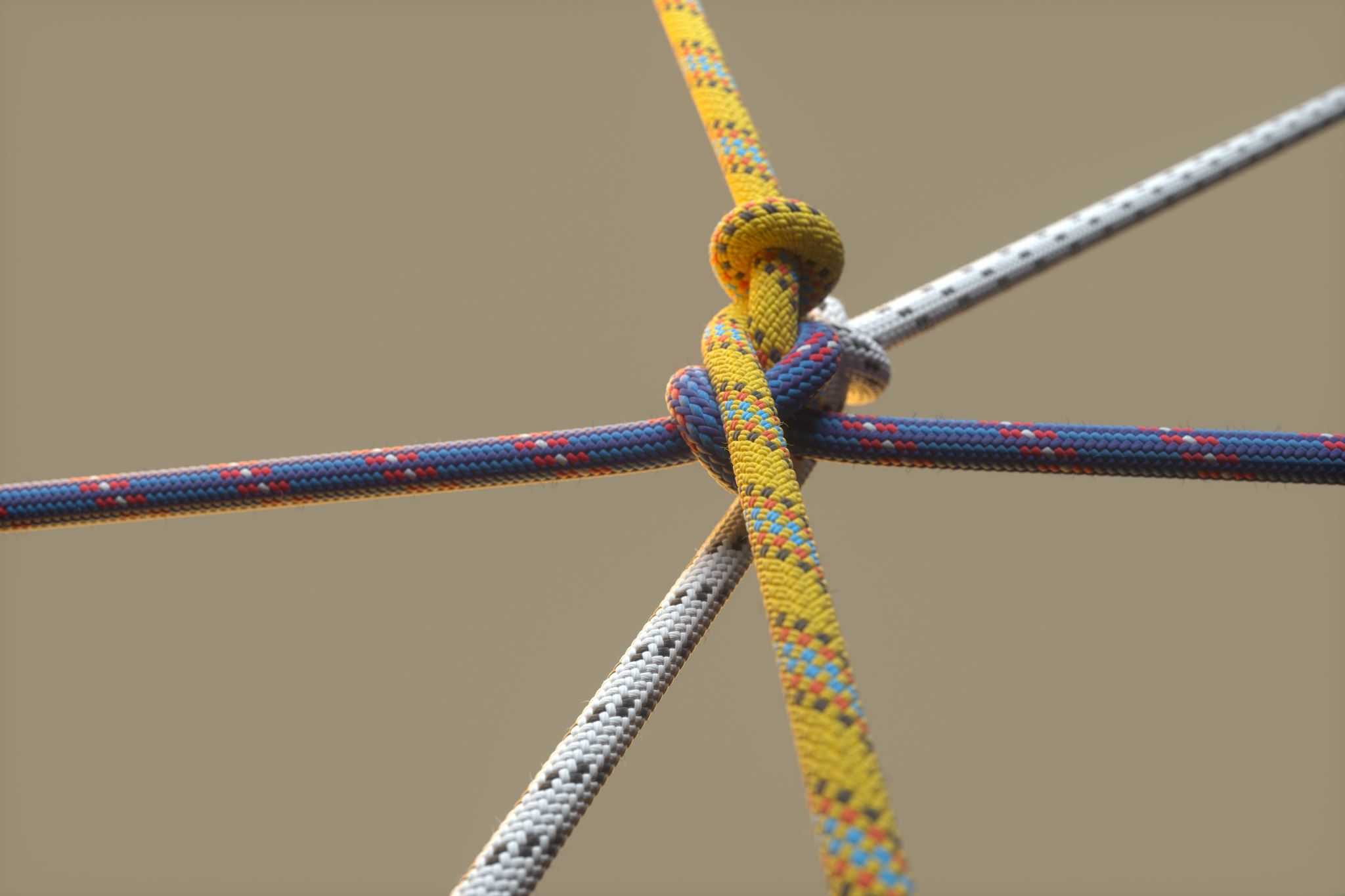 Nœud trivial et nœud premier
Le nœud trivial est le nœud composé d’une seule boucle.
Un nœud est premier s’il est non trivial et ne peut s’écrire comme somme de deux nœuds.
Tableau des premiers nœuds premiers
[Speaker Notes: Il existe 2176 nœuds premiers à 12 croisements !
Aujourd’hui, on connait 352 152 252 nœuds premiers

Distribuer des cordes et les faire deviner quel nœud ils ont.Solution page suivante]
Solution
Théorème fondamental de la théorie des nœuds (Reidemeister)
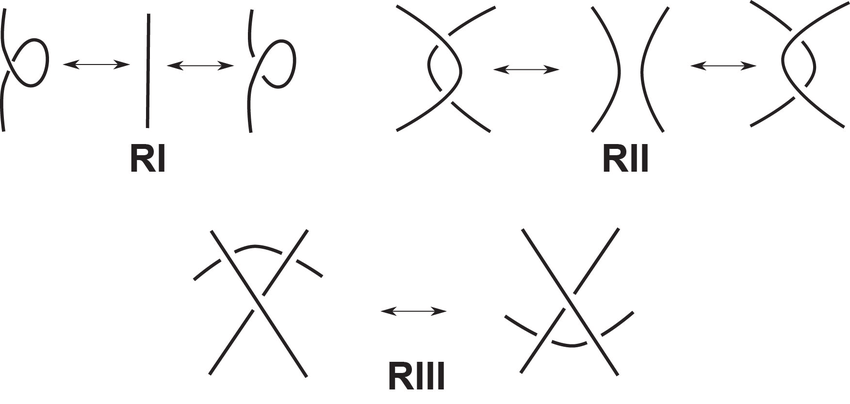 Deux nœuds ou entrelacs sont équivalents si et seulement si on peut déformer l’un dans l’autre par une suite de mouvements de Reidemeister.
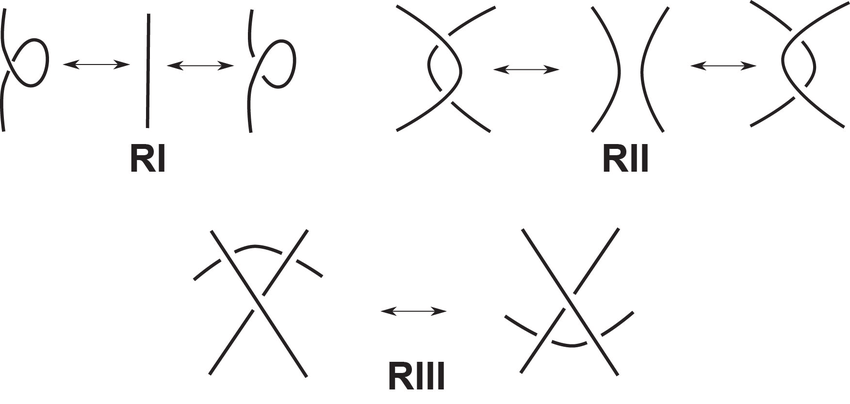 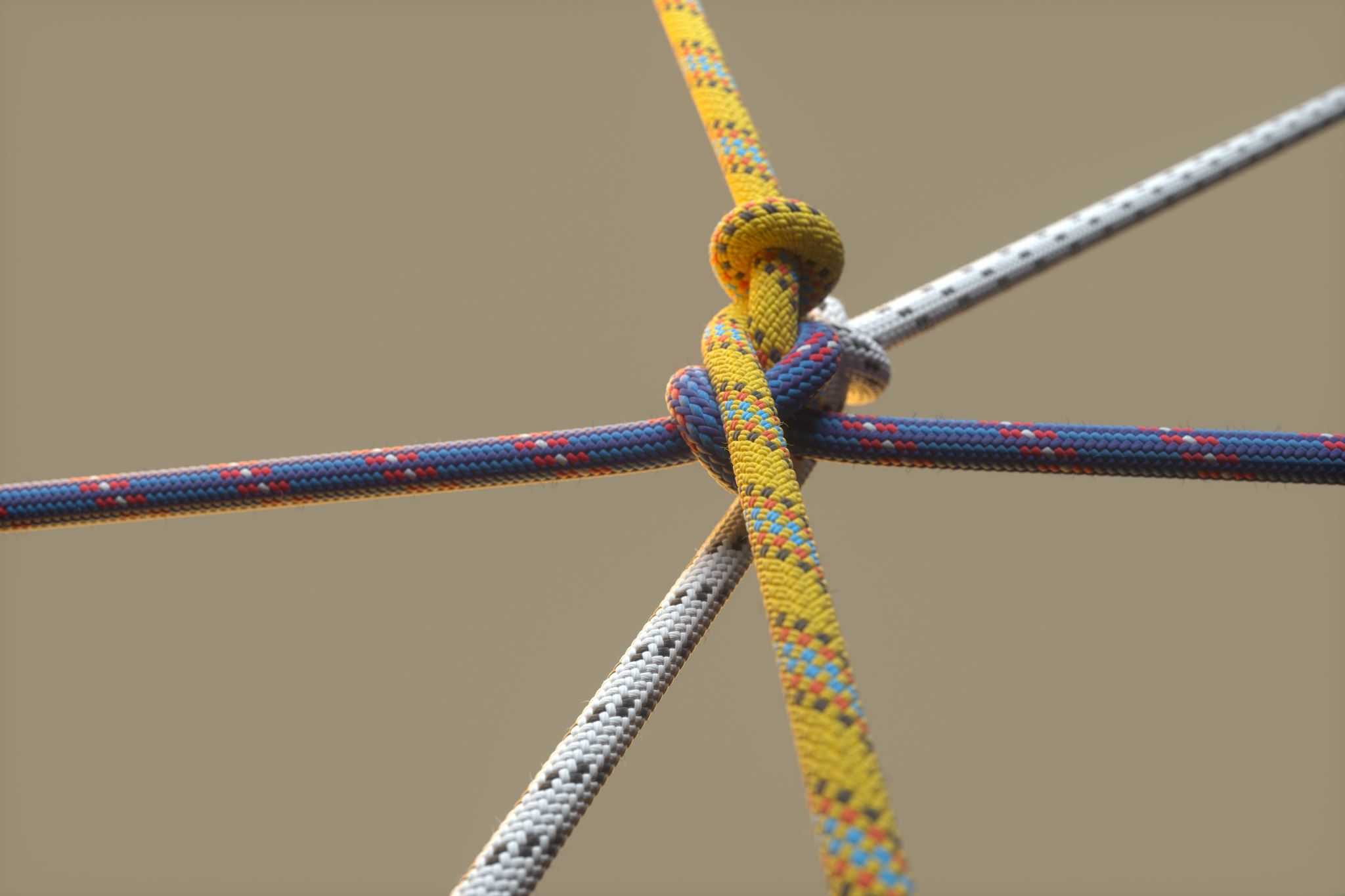 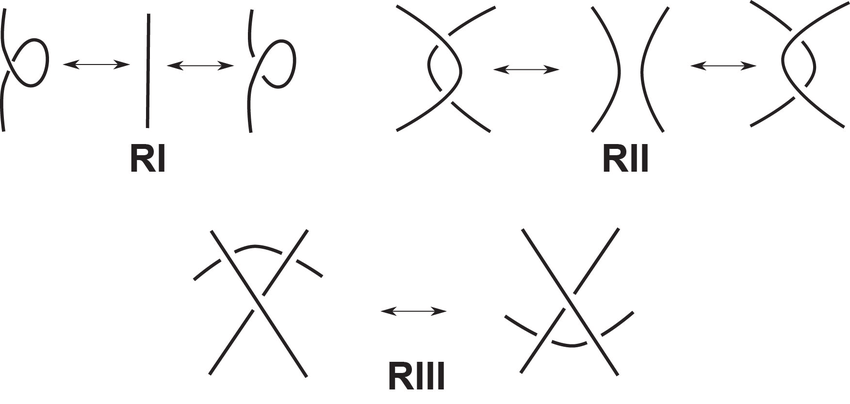 Montrez que ce nœud est un nœud trivial
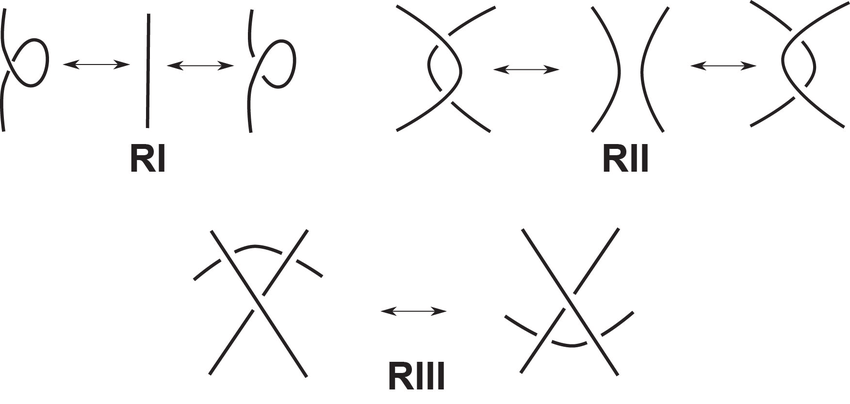 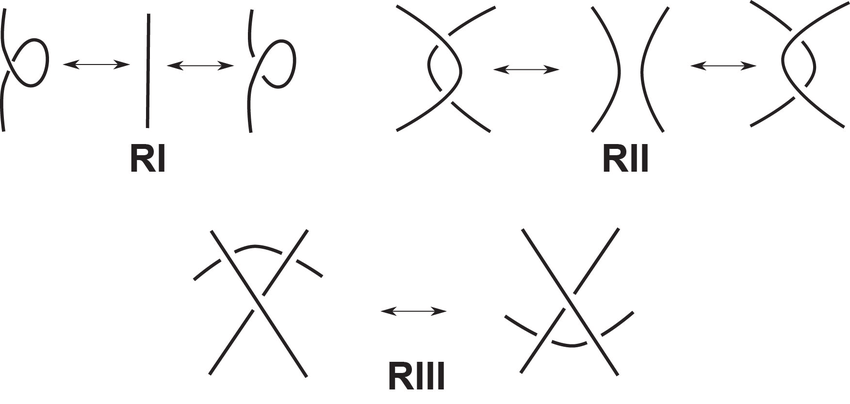 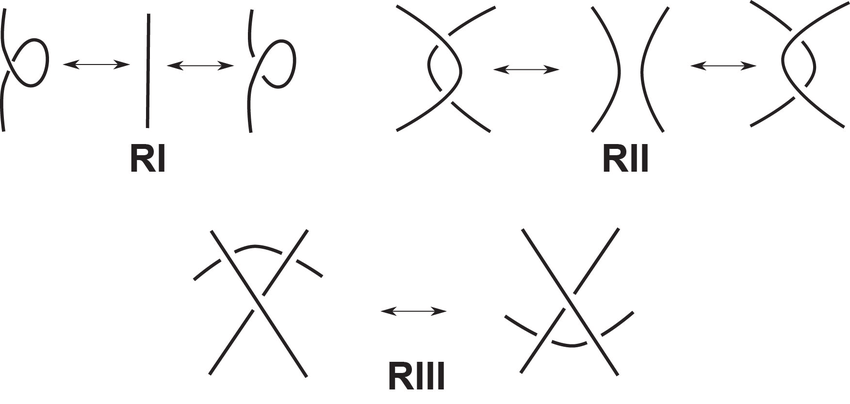 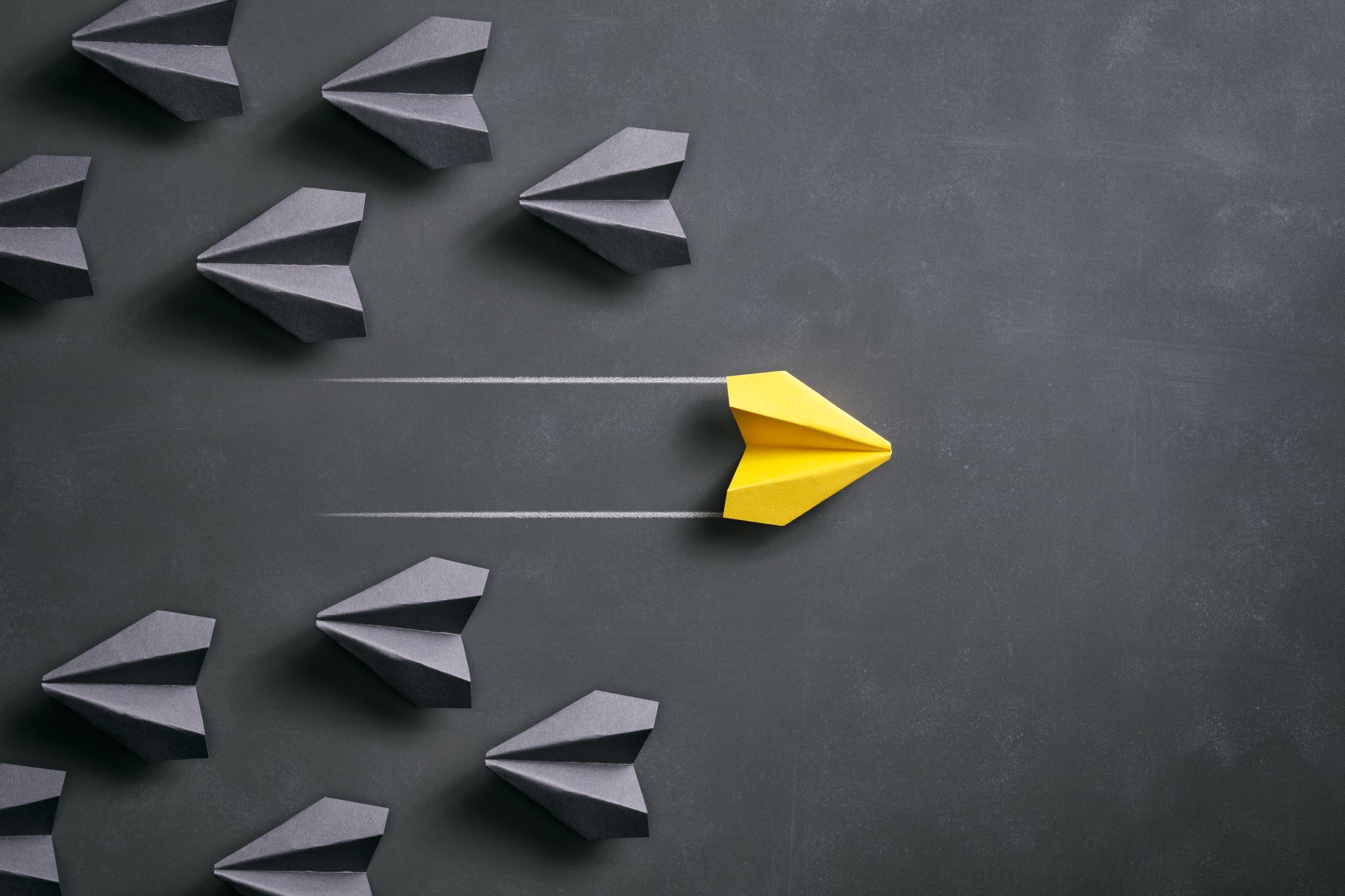 Invariant
Propriété constante d’un objet.
Si deux objets n’ont pas la même propriété, alors les objets sont différents.
Si deux objets ont la même propriété, on ne peut pas conclure.
Exemple d’invariant
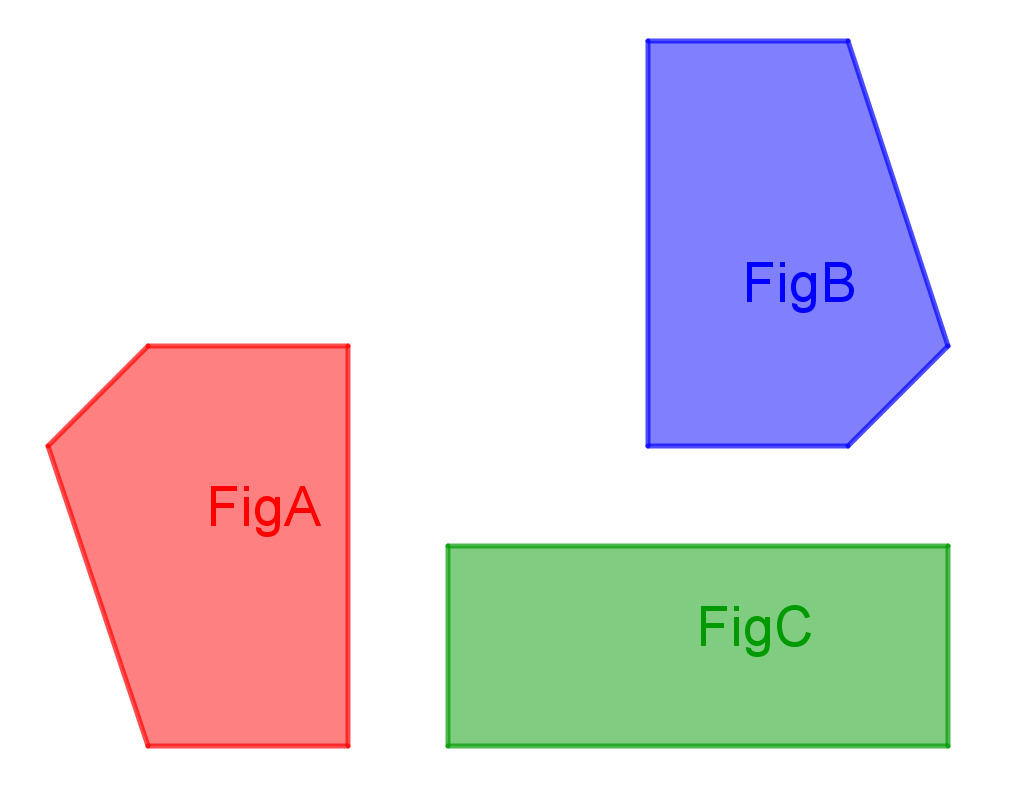 La surface pour une figure géométrique.

La surface de FigA est 10.
La surface de FigB est 81/8.
La surface de FigC est 10.
Invariant pour les nœuds: Polynôme de Jones
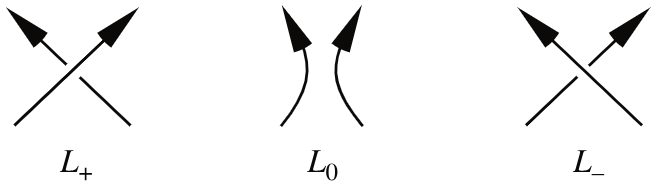 [Speaker Notes: 1984 Vaughan Jones Nouvelle-Zélande
Médailles Fields en 1990]
Méthode algorithmique pour calculer le polynôme de Jones
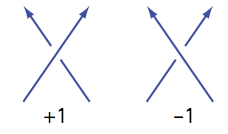 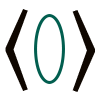 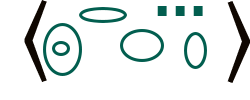 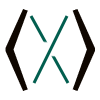 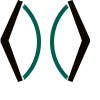 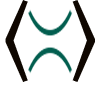 C’est invariant pour les 3 mouvements
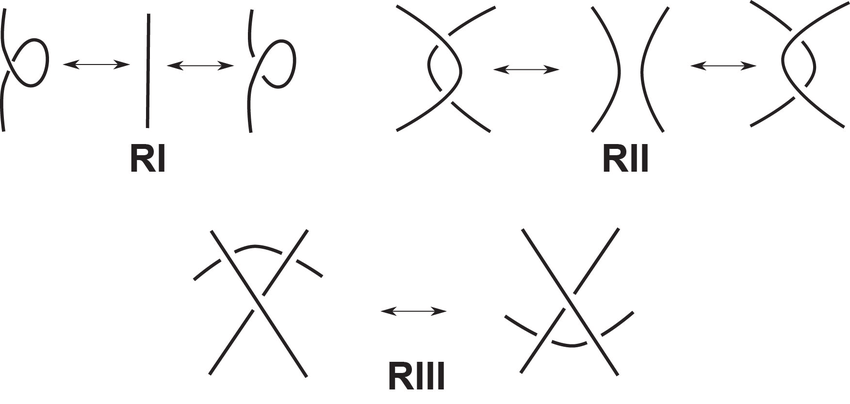 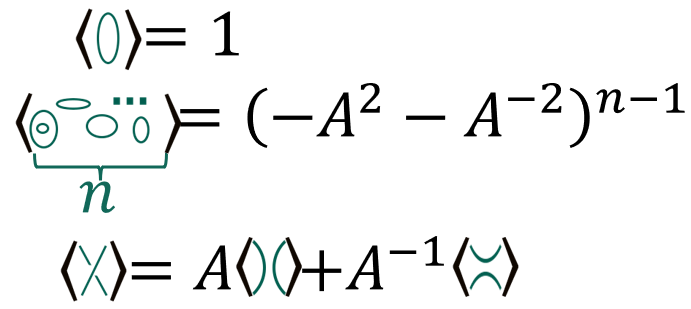 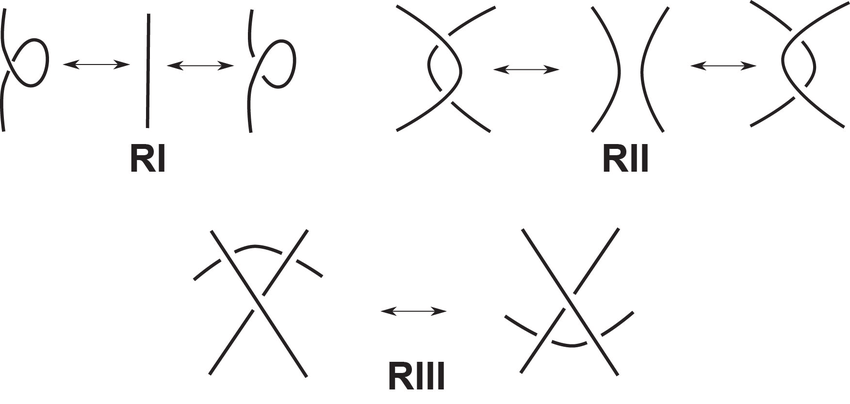 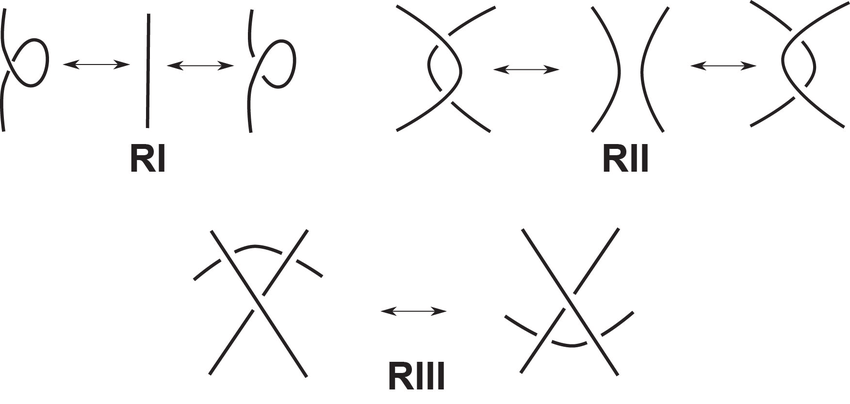 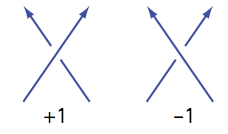 [Speaker Notes: Démontrez seulement le premier mouvement.]
Exemple: Calculer le polynôme de Jones de ce nœud
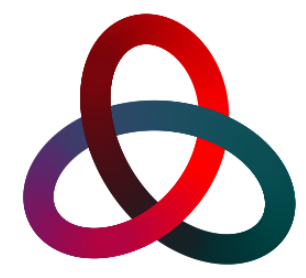 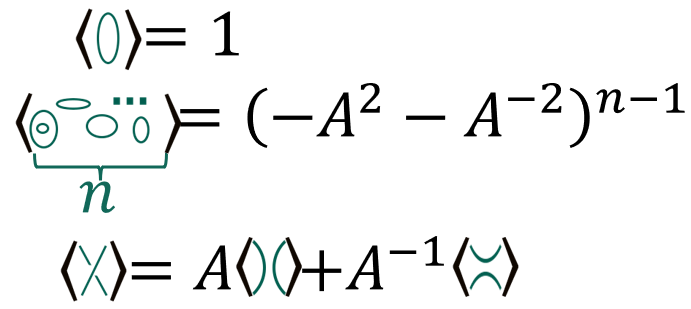 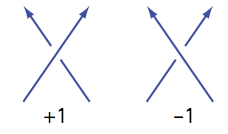 Exemple: Calculer le polynôme de Jones de ce nœud
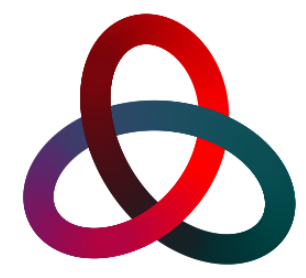 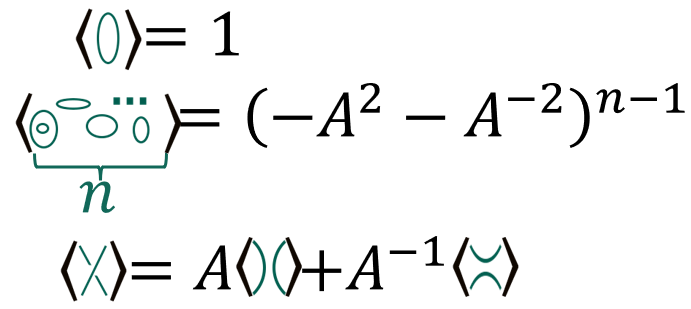 Exemple: Calculer le polynôme de Jones de ce nœud
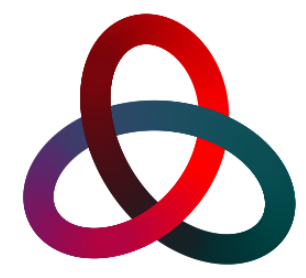 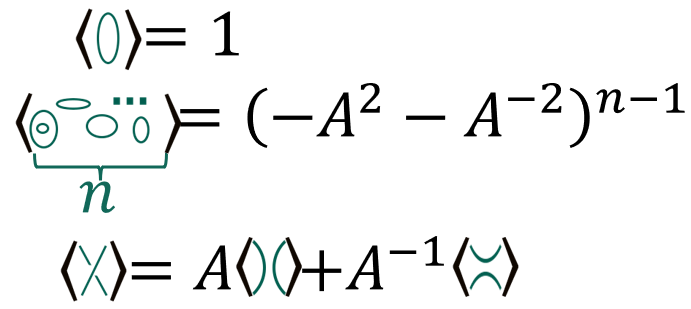 Exemple: Calculer le polynôme de Jones de ce nœud
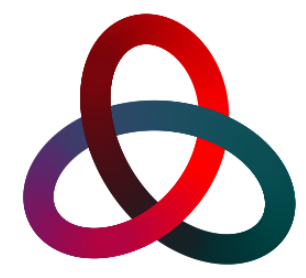 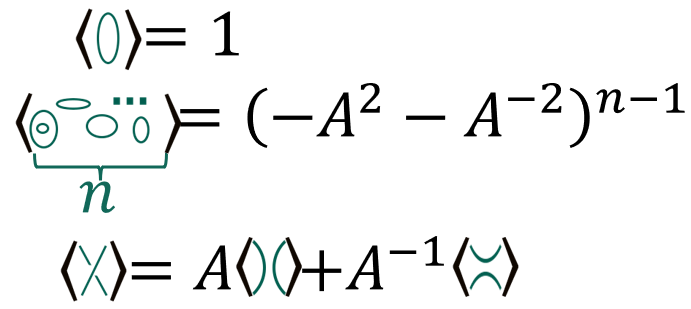 [Speaker Notes: Avec duplicat]
Exemple: Calculer le polynôme de Jones de ce nœud
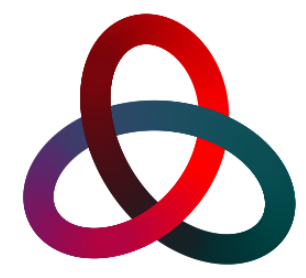 [Speaker Notes: Avec duplicat]
Exemple: Calculer le polynôme de Jones de ce nœud
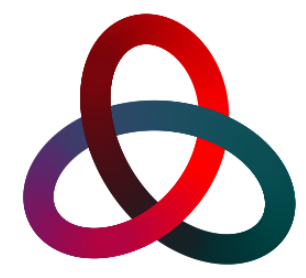 [Speaker Notes: Avec duplicat]
Exemple: Calculer le polynôme de Jones de ce nœud
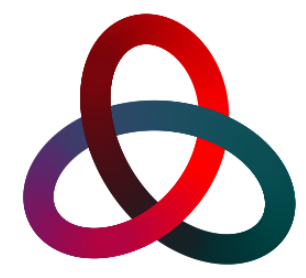 Exemple: Calculer le polynôme de Jones de ce nœud
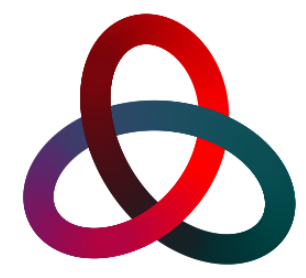 Exemple: Calculer le polynôme de Jones de ce nœud
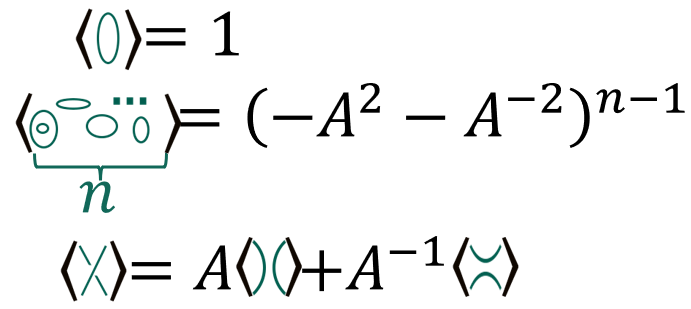 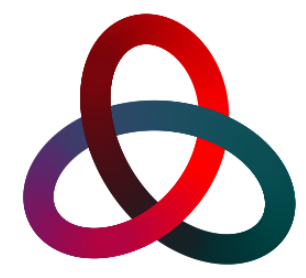 Exemple: Calculer le polynôme de Jones de ce nœud
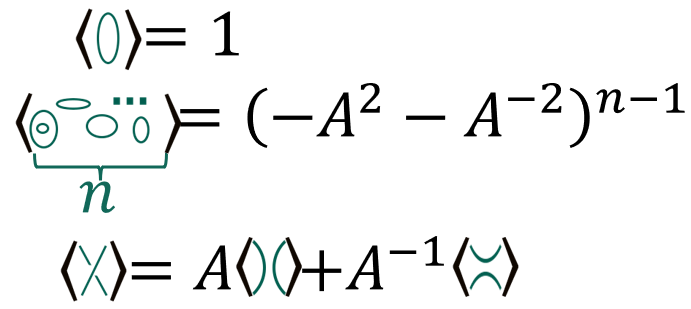 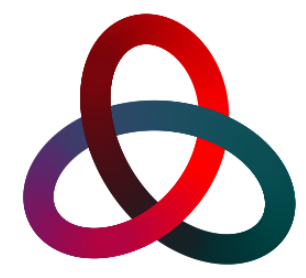 Exemple: Calculer le polynôme de Jones de ce nœud
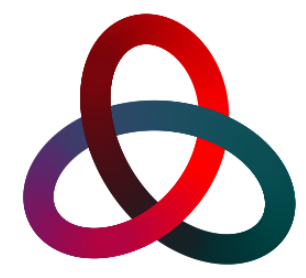 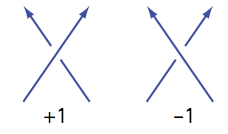 -1
-1
-1
Exemple: Calculer le polynôme de Jones de ce nœud
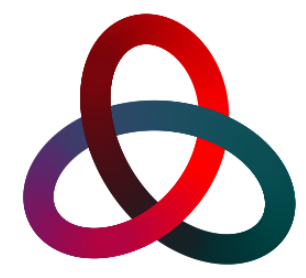 -1
-1
-1
Exemple: Calculez le polynôme de Jones de ce nœud
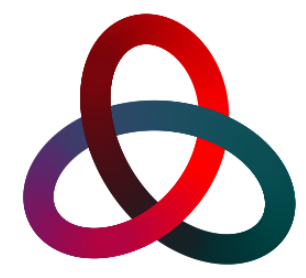 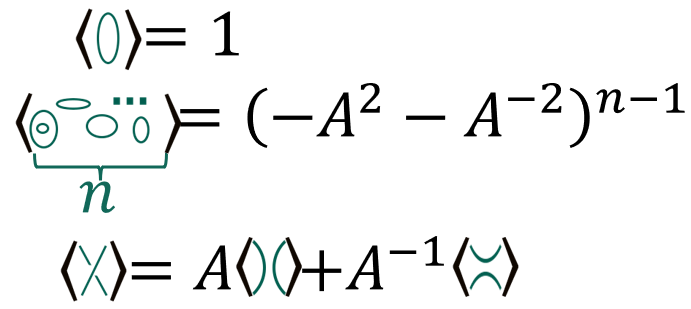 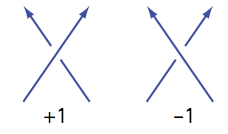 Exemple: Calculez le polynôme de Jones de ce nœud
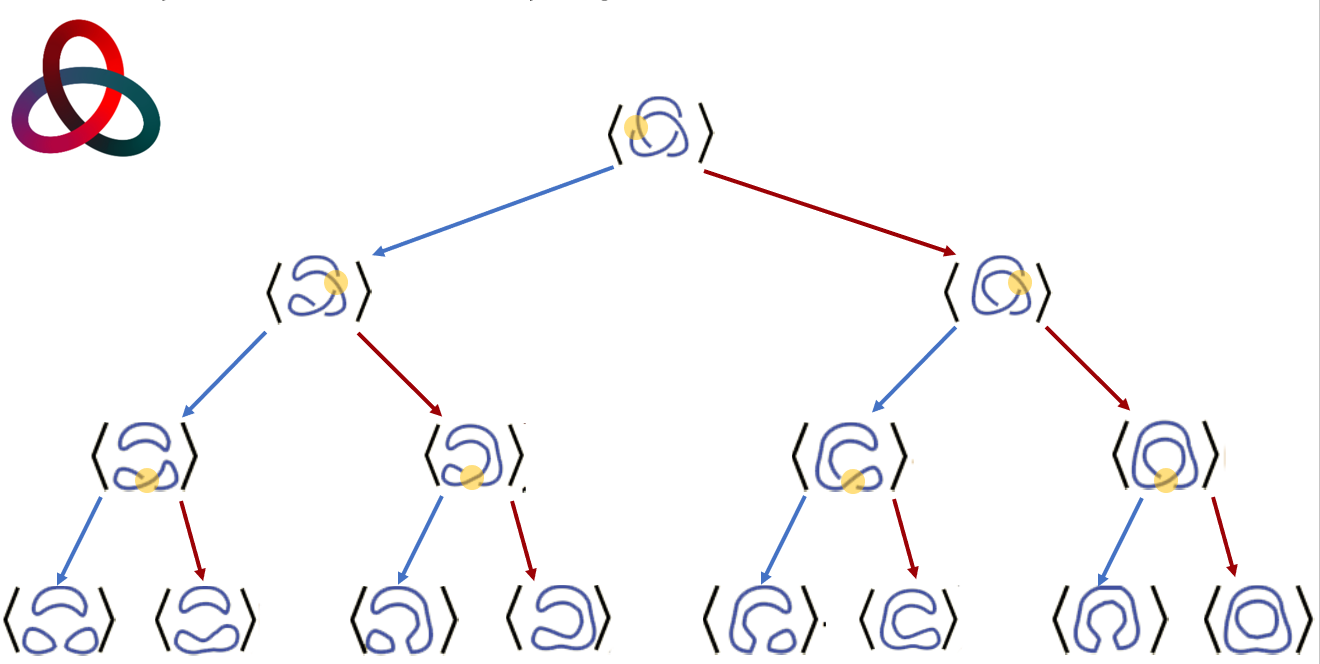 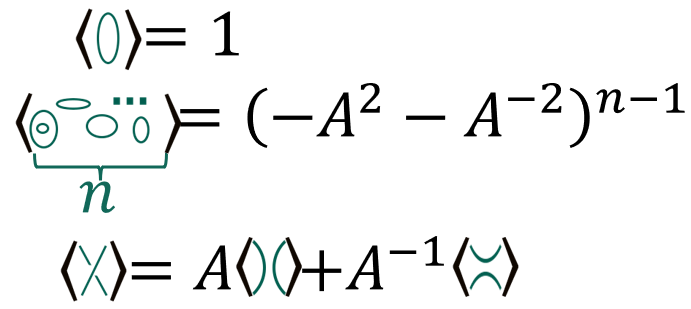 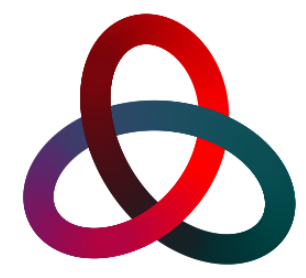 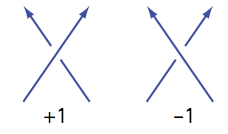 +1
+1
+1
Ces nœuds ne sont pas équivalents !
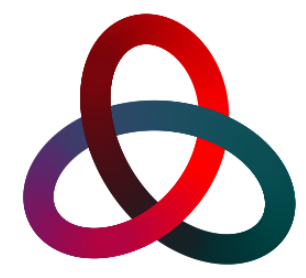 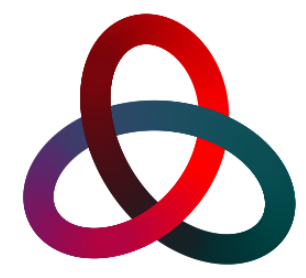 Références et pour aller plus loin
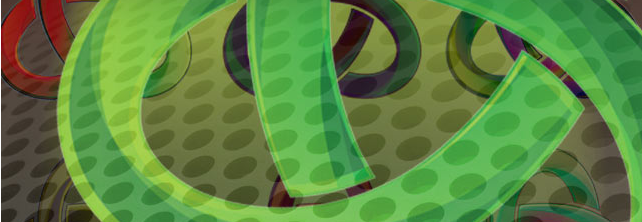 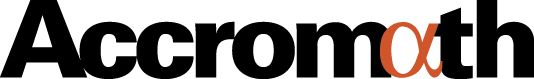 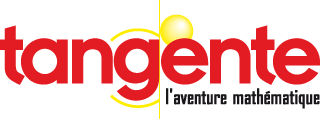 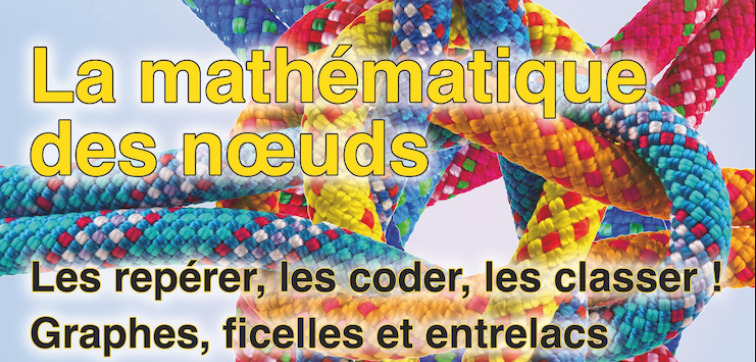 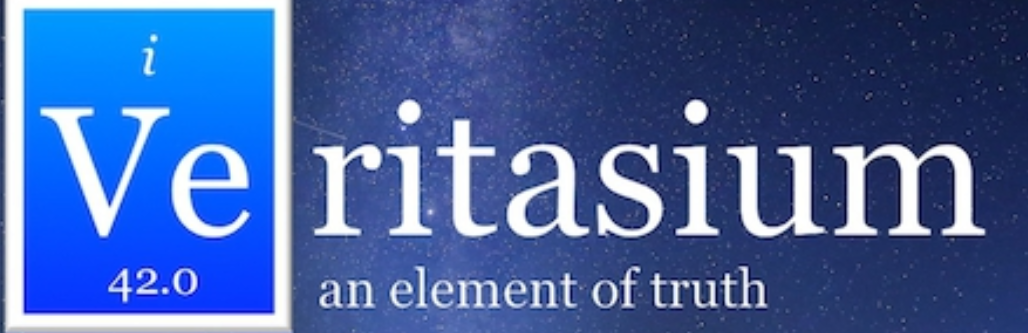 How The Most Useless Branch of Math Could Save Your Life
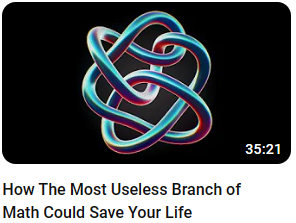 Après la pause
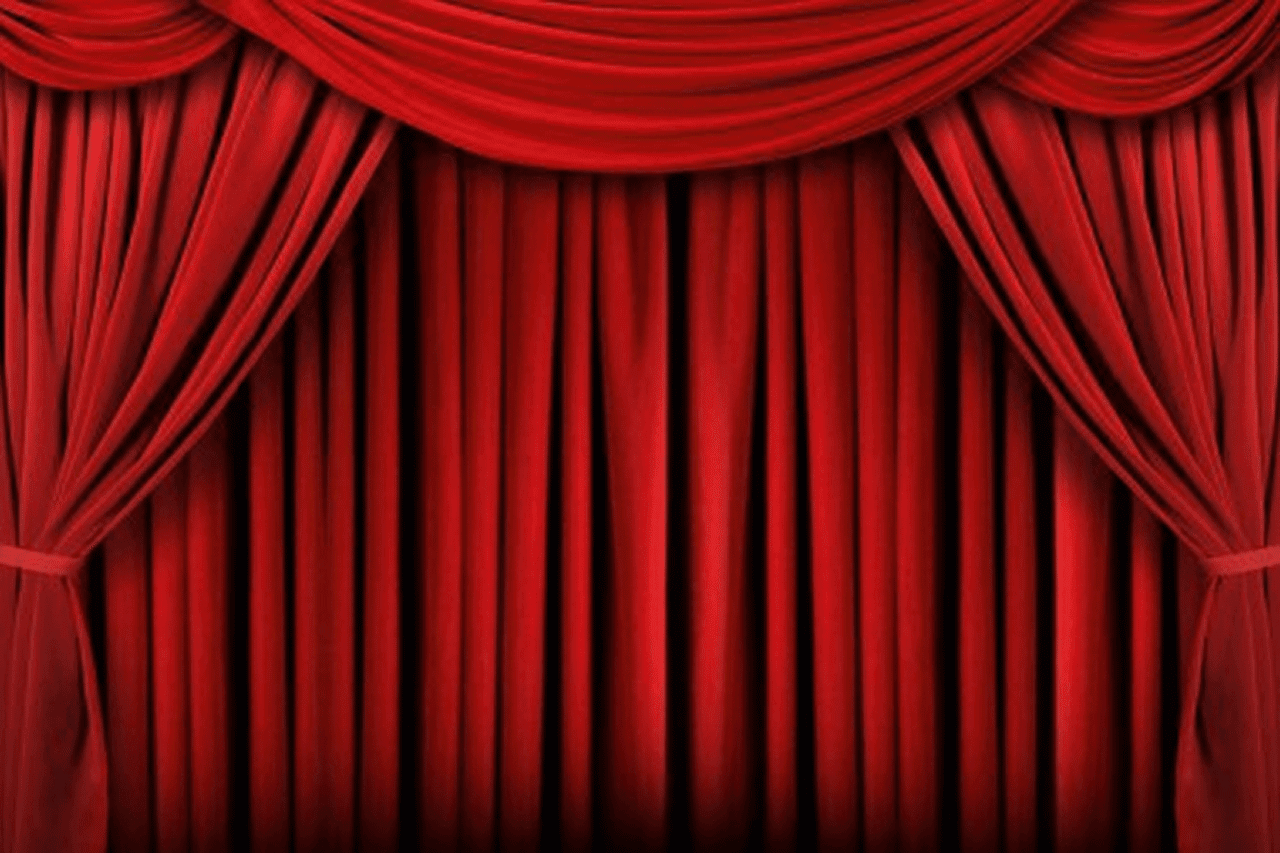 Cette photo par Auteur inconnu est soumise à la licence CC BY-NC-ND
Ambiguïtés, impossibilités et autres illusions
Les illusions d’optique sont des phénomènes visuels fascinants et parfois mystifiants. Bien que résultant de « préférences » qu’ait notre cerveau pour traiter les stimuli visuels, certains principes géométriques et topologiques peuvent aussi aider à caractériser les images ambigües et celles qui sont carrément impossibles dans notre monde réel.
Après un survol des principales classes d’illusions, nous explorerons quelques idées pour « détecter » une potentielle supercherie visuelle. Parce qu’une question demeure : même l’être humain arrive souvent à ressentir que quelque chose « cloche » dans ce qu’il voit, est-ce qu’une intelligence artificielle pourrait apprendre à discerner aussi une illusion d’optique?
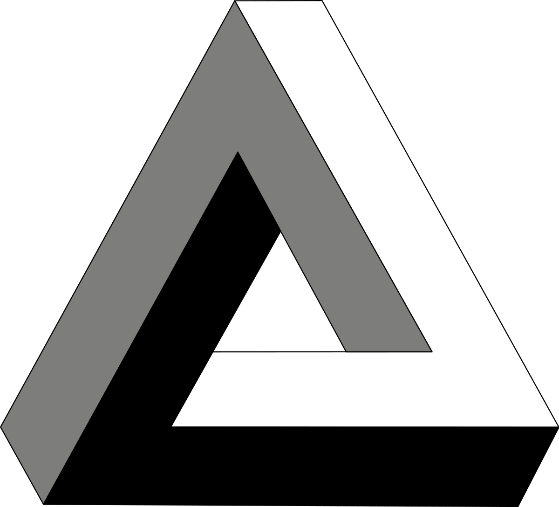